1
Coral reefs in an era of global change
New technologies to monitor and protect US marine resources
Ian Enochs
ian.enochs@noaa.gov
2
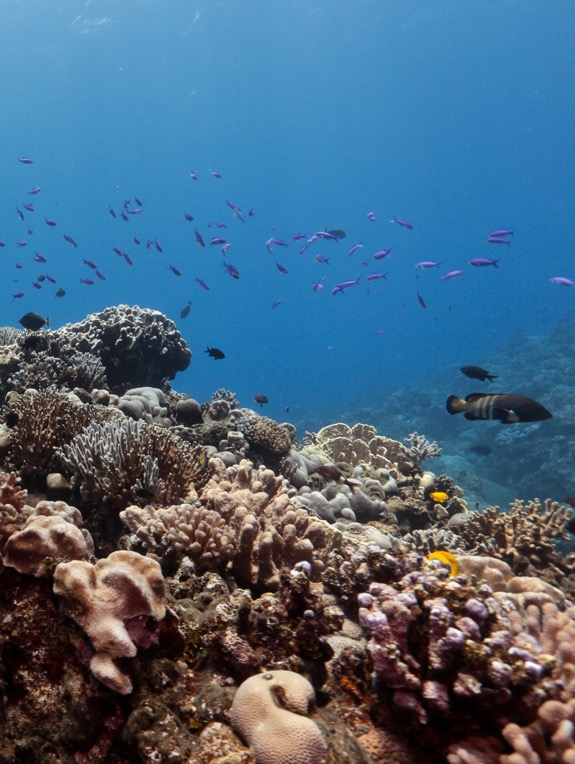 Ecosystem services related to 
reef habitat
Fisheries
1
Tourism
2
Storm protection
3
Biodiversity
4
Photo by S. Gordon, Open Boat Films
Introduction
3
Ocean acidification
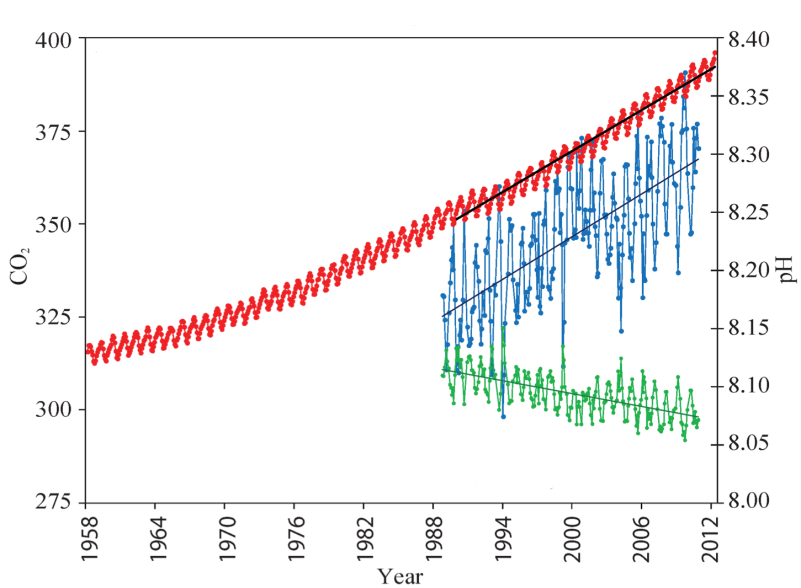 Atmospheric CO2
Seawater CO2
Seawater pH
Adapted from C. Sabine and Doney et al, 2010
Introduction
4
Ocean acidification impacts:
Habitat engineers
Ecosystem structure
Fished species
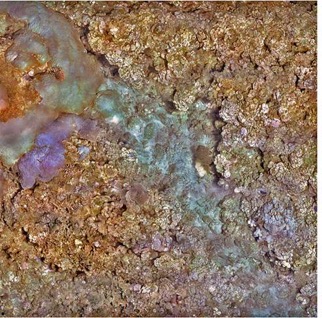 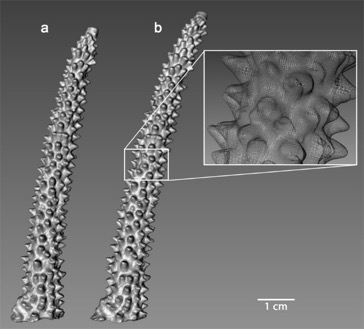 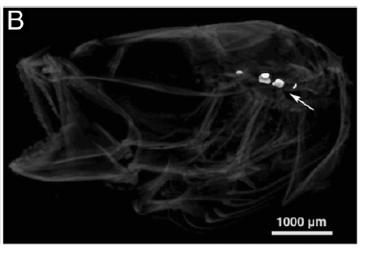 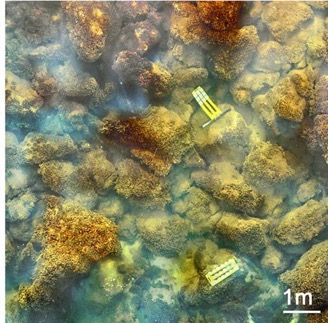 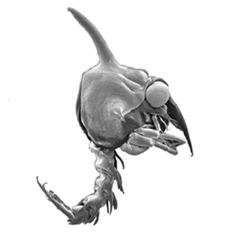 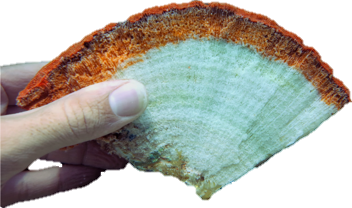 Enochs et al. 2014, Nat Clim Change
Enochs et al. 2014, Coral Reefs
Enochs et al. 2014, Bull Mar Sci
Bignami et al. 2013, PNAS
Gravinese et al. 2018, ECSS
Introduction
5
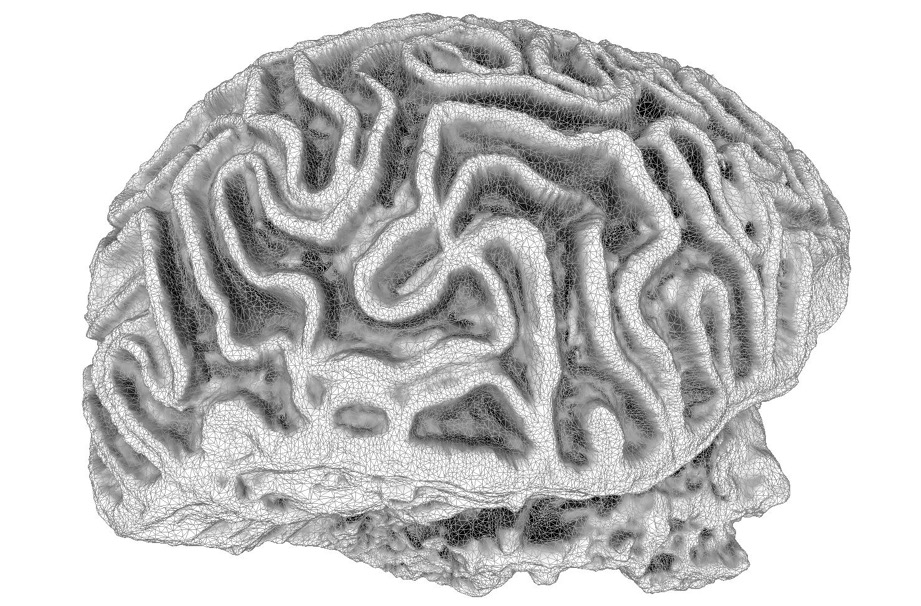 1
Characterize organismal responses
Monitor reef conditions
2
3
Experimentally test resilience
Tools for restoration
4
Introduction
6
CT scanning reveals changes in coral growth
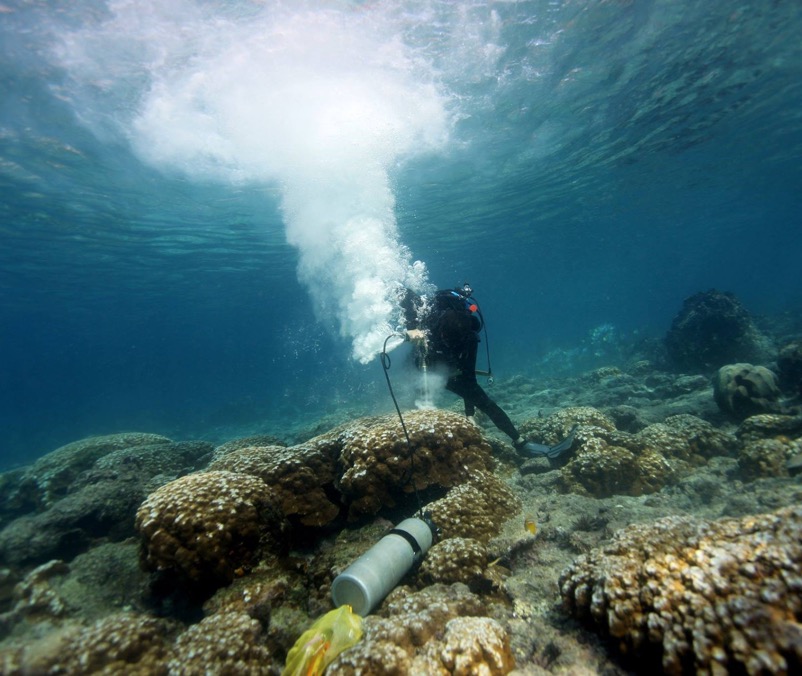 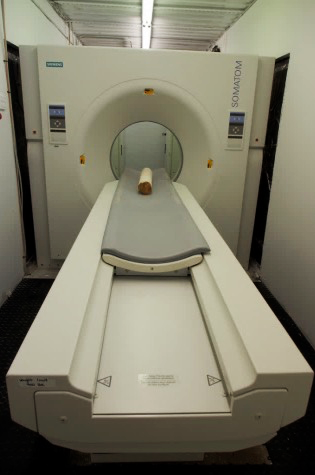 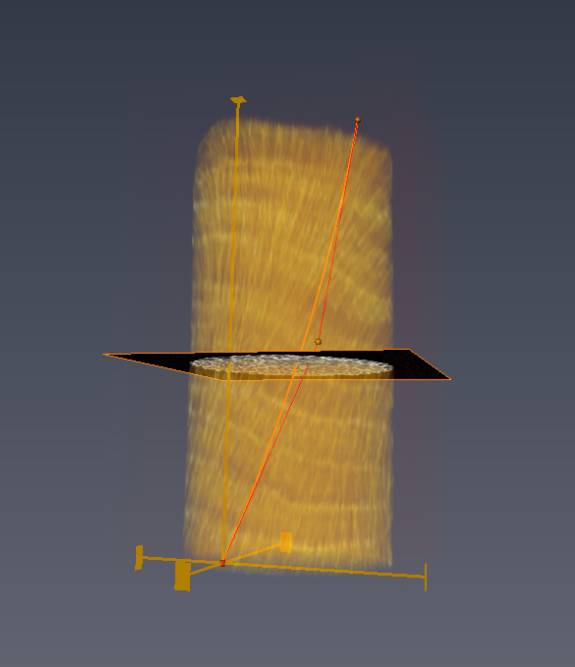 Characterize organismal responses
1
PARTNERS: NOAA PIFSC UM, FIU, USGS, UVI, CNMI BECQ, Bigelow, Scripps, LOF
7
3D scanning morphometry of living corals
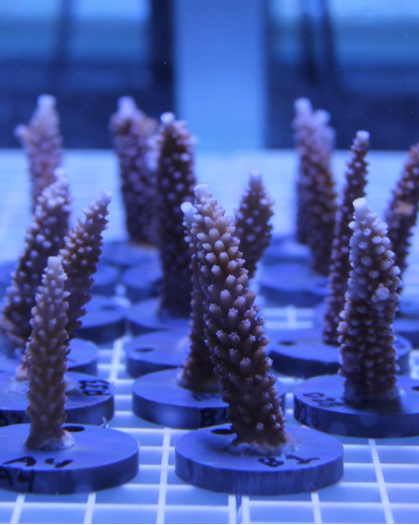 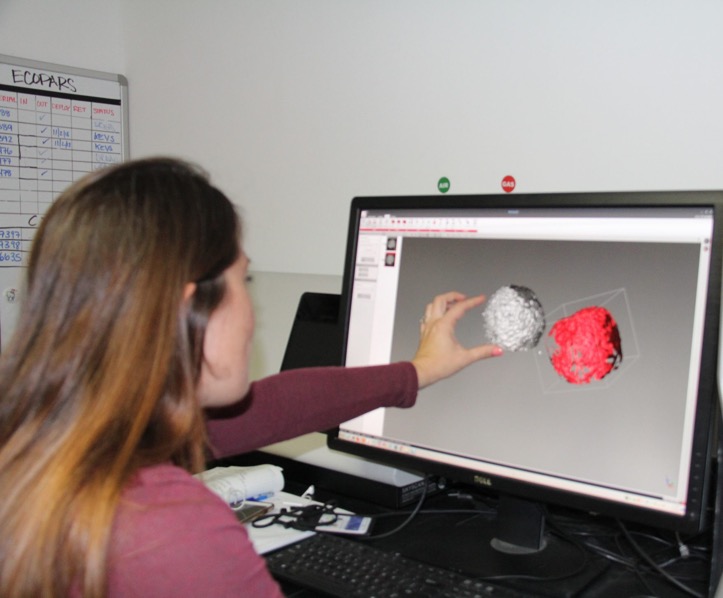 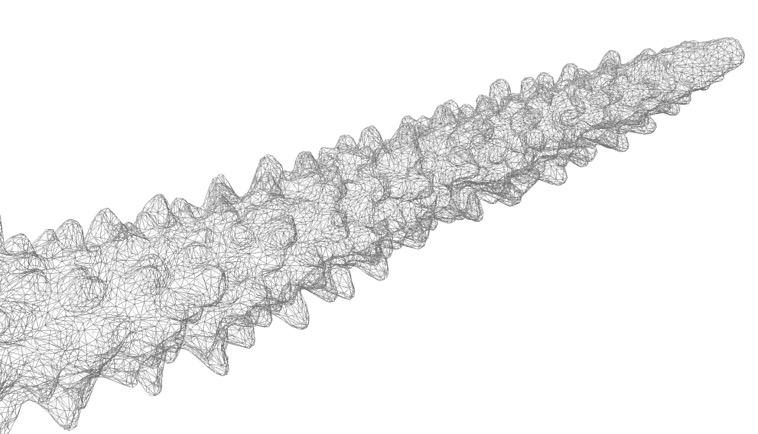 PARTNERS: UM, Mote
Characterize organismal responses
1
8
Micro CT to quantify reef habitat loss
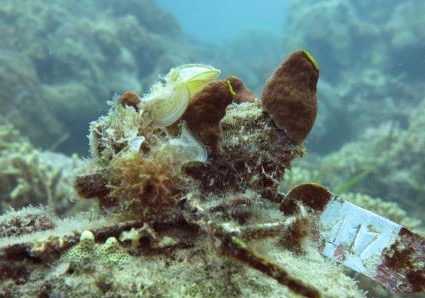 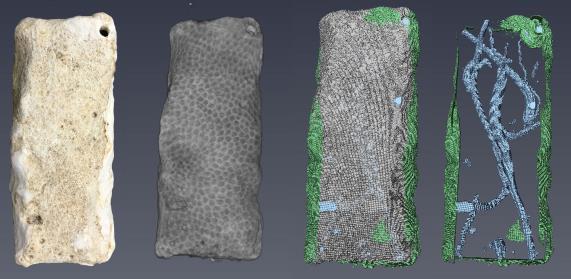 PARTNERS: NOAA PIFSC, UM, AIMS
Characterize organismal responses
1
9
High variability: difficult to characterize
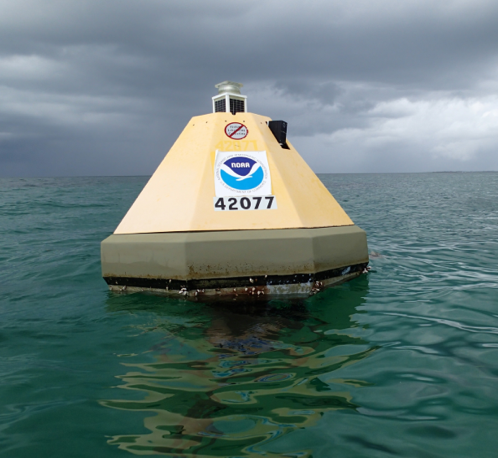 800
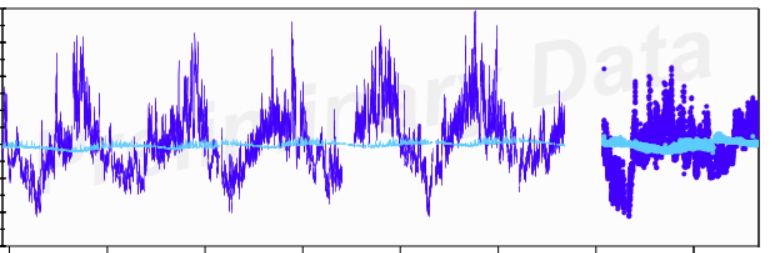 Water
600
CO2 concentration
400
200
Air
2012
2014
2016
2018
Year
Monitor reef conditions
2
10
The need:
Ship time is expensive
1
Instruments are expensive and often inaccurate
2
Single parameter characterization is incomplete
3
Sampling is time consuming and can be dangerous
4
Monitor reef conditions
2
11
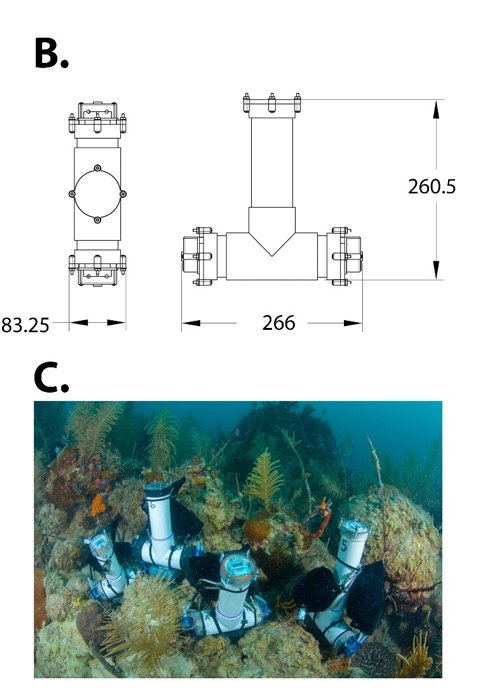 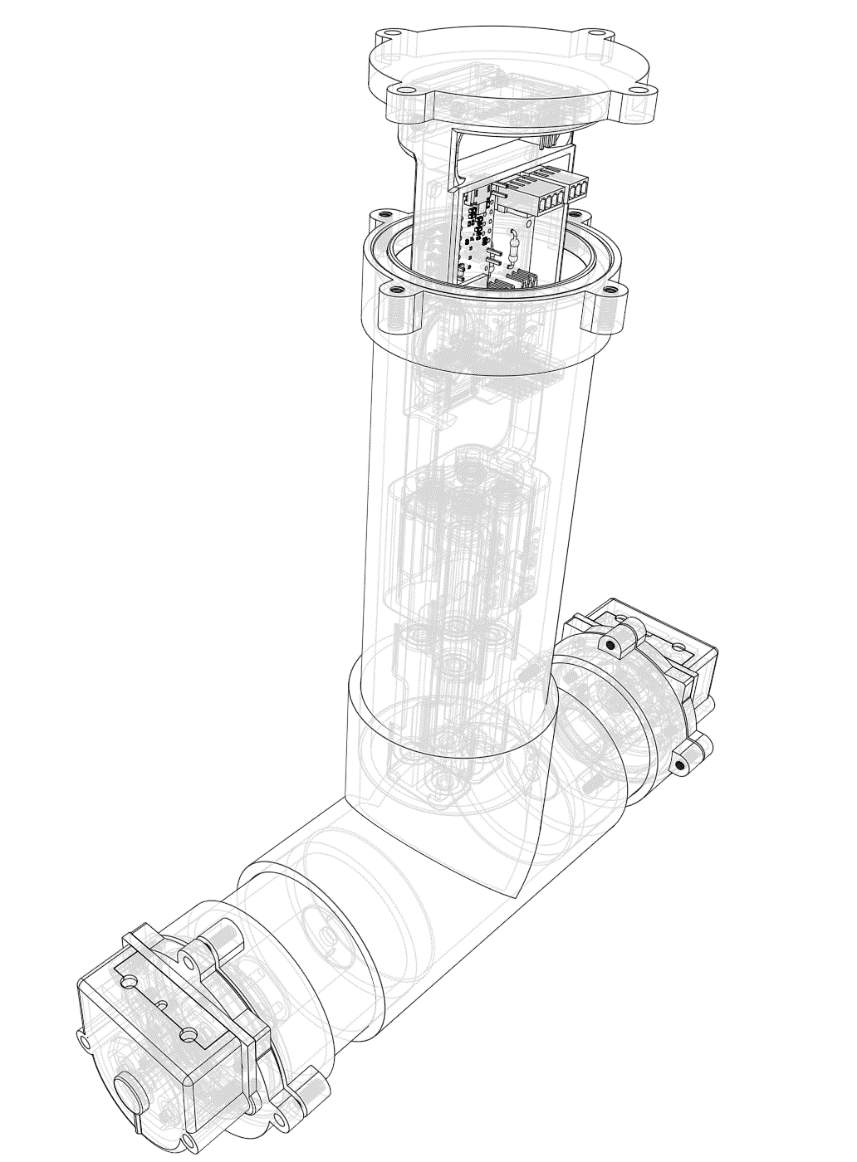 S
ubsurface
A
utomated
S
ampler
PARTNERS: NOAA PIFSC, UM, Mote, NSU, UP, Cal Academy, TAMU, more
Monitor reef conditions
2
12
Website instructions
Accessible 3D printing
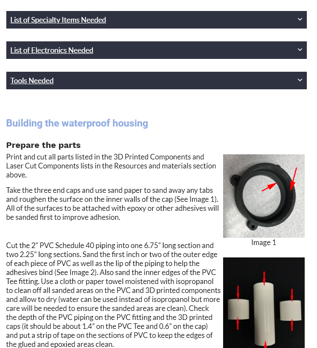 Hardware
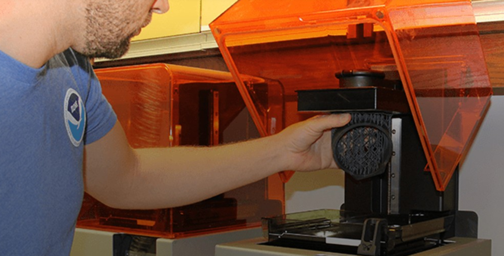 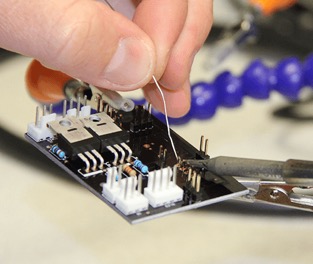 Software
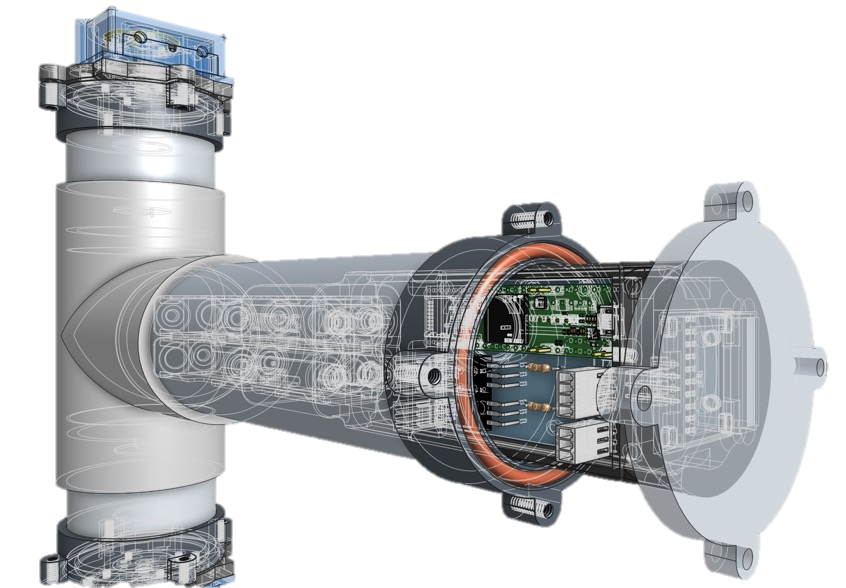 Circuit design
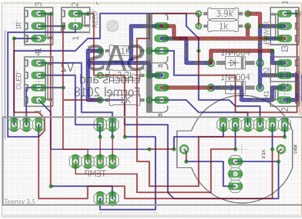 Monitor reef conditions
2
13
Variability may influence persistence
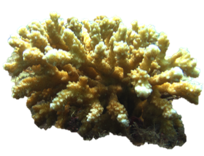 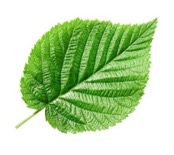 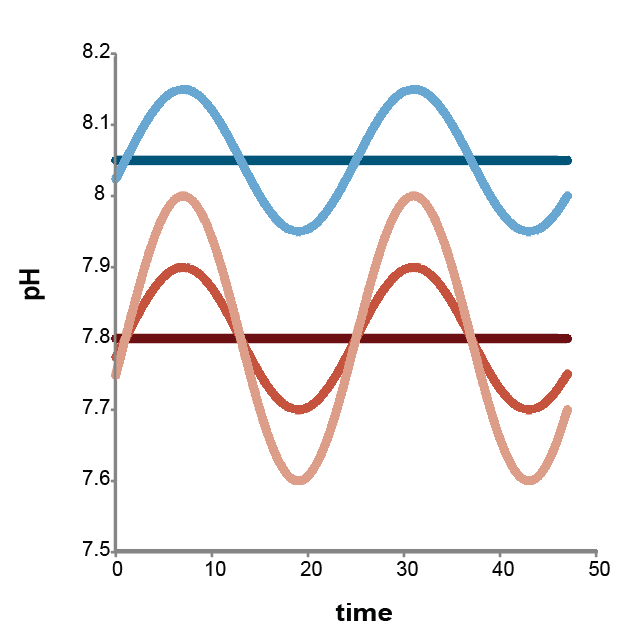 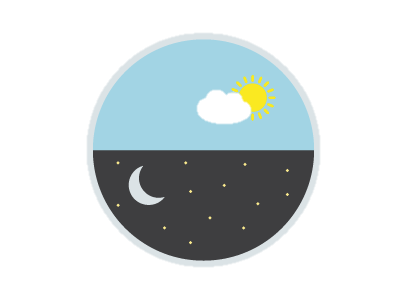 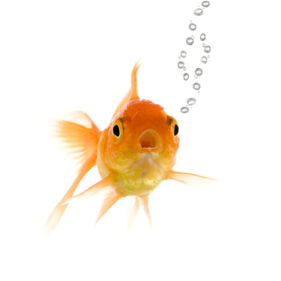 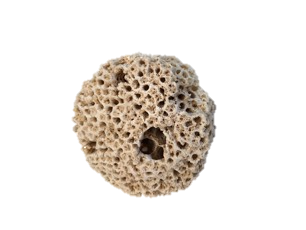 Experimentally test resilience
3
14
A lab designed and built in 3D
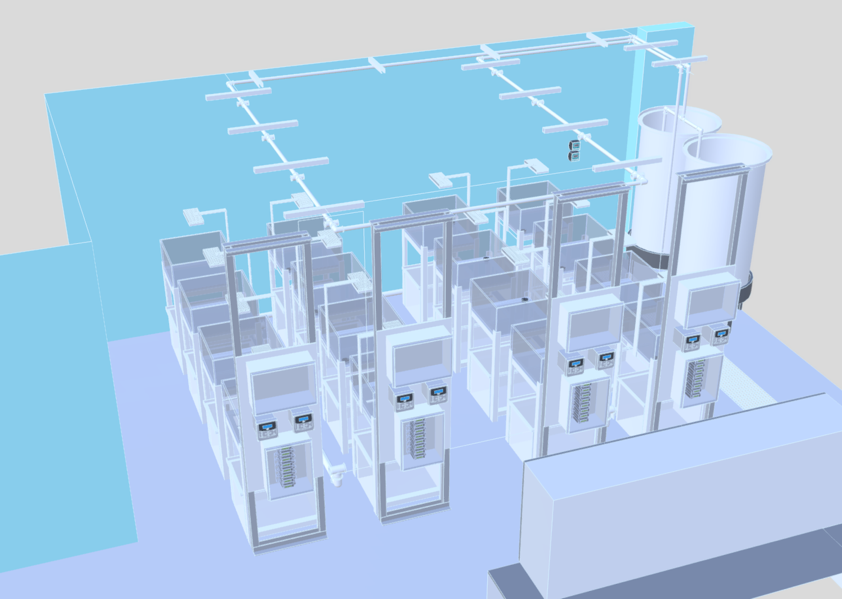 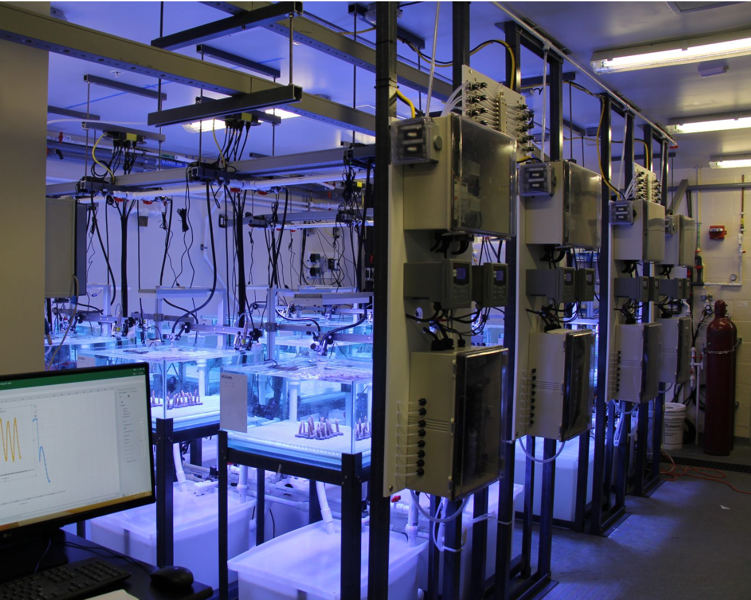 Experimentally test resilience
3
PARTNERS: NOAA PIFSC, UM, Harbor Branch
15
Robotic systems - computer controlled
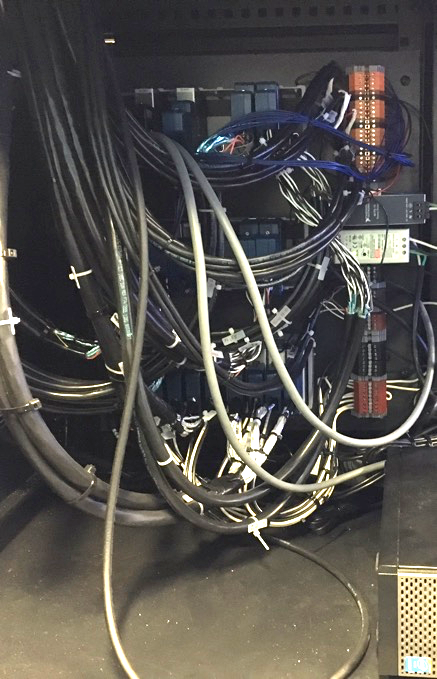 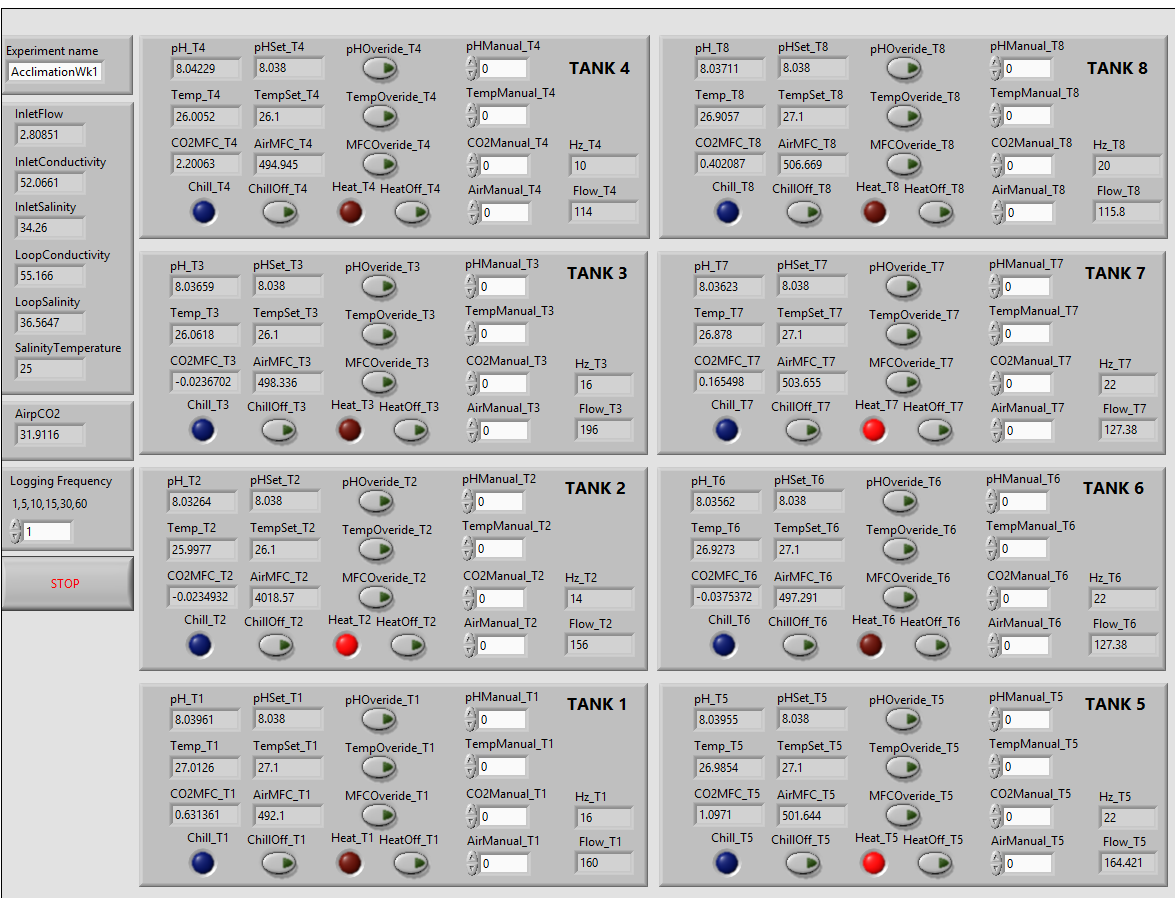 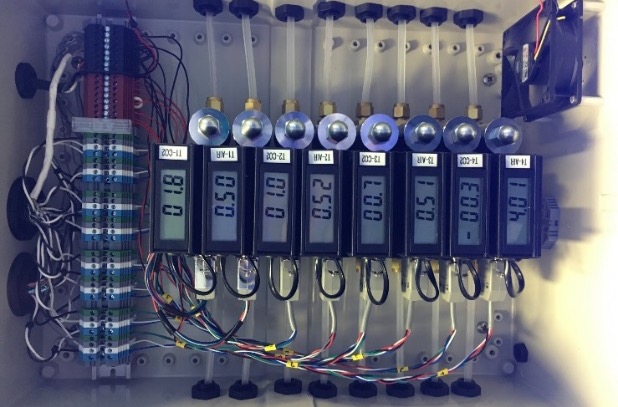 Experimentally test resilience
3
Dynamic treatments - unprecedented accuracy
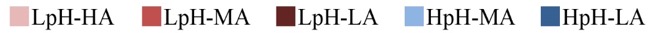 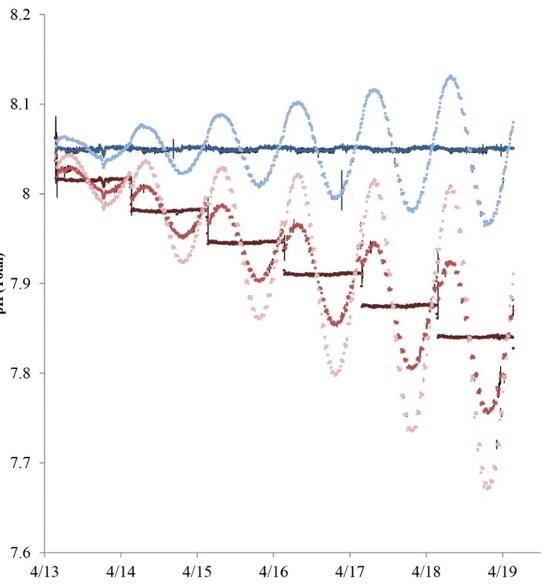 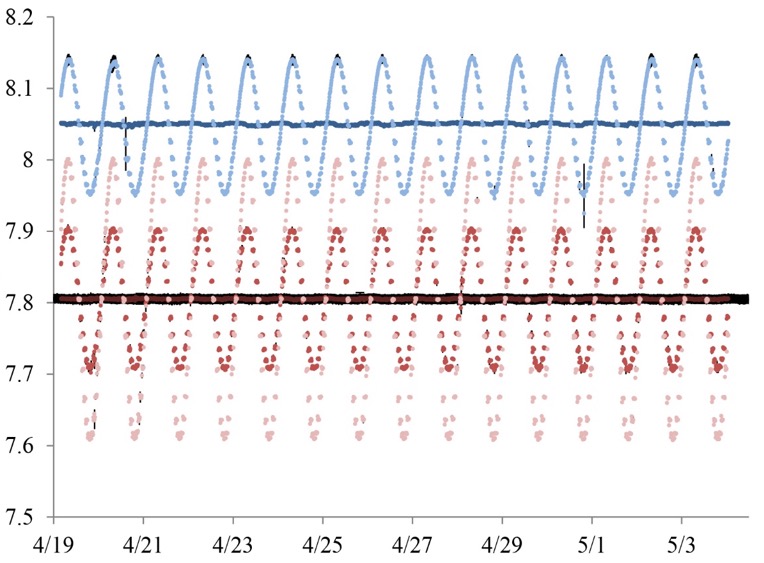 pH (Total)
pH (Total)
ramping
treatment
Experimentally test resilience
3
Enochs et al. 2018
17
Variable systems can be refugia
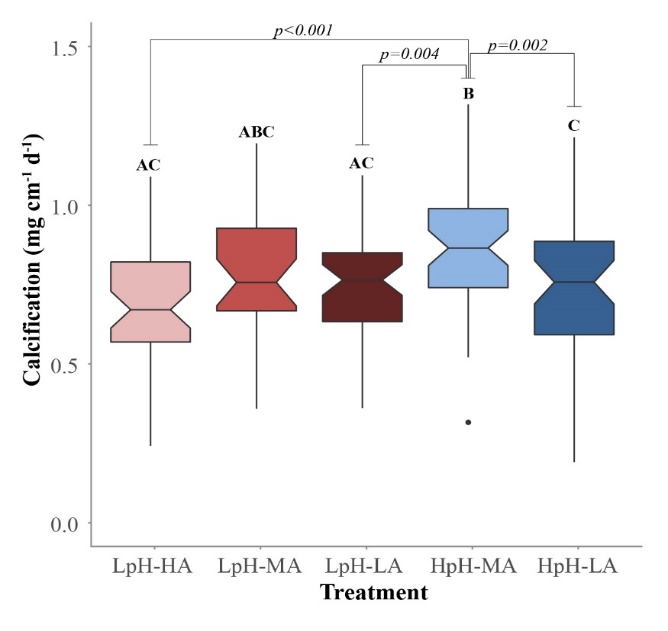 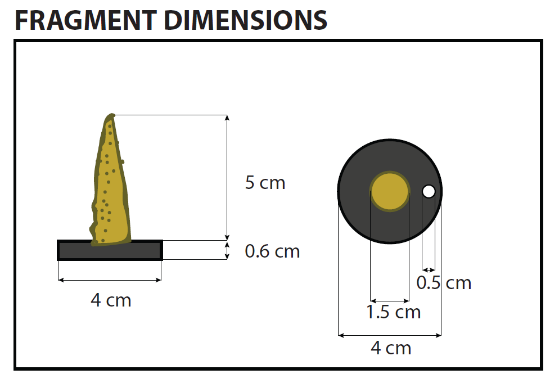 Experimentally test resilience
3
18
Resilient genotypes
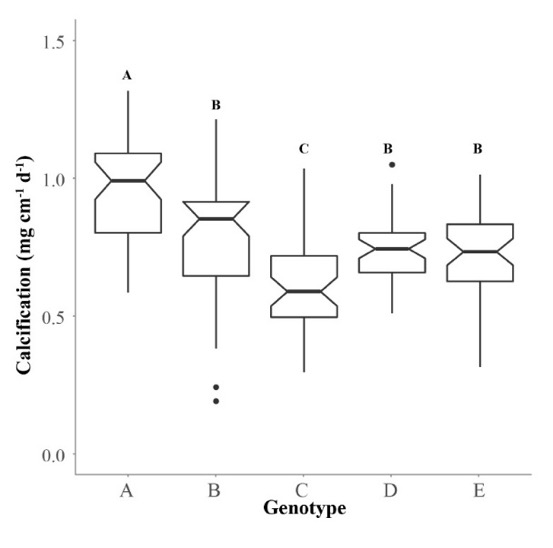 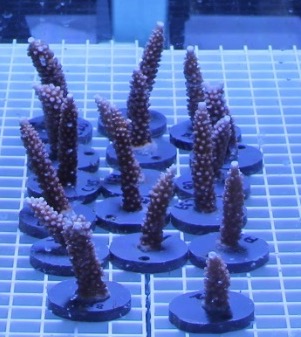 genetic variability
informed restoration
Tools for restoration
4
19
How to scale?
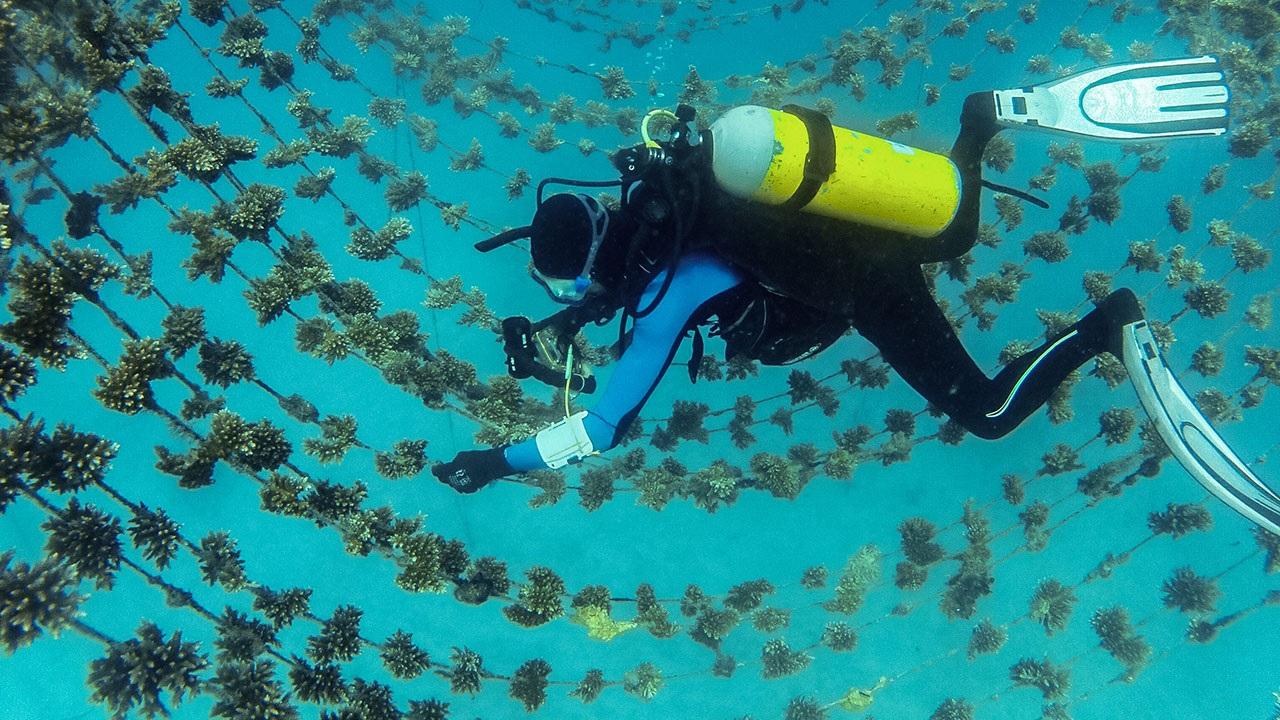 Photo Credit: Mia Tranthem
Tools for restoration
4
20
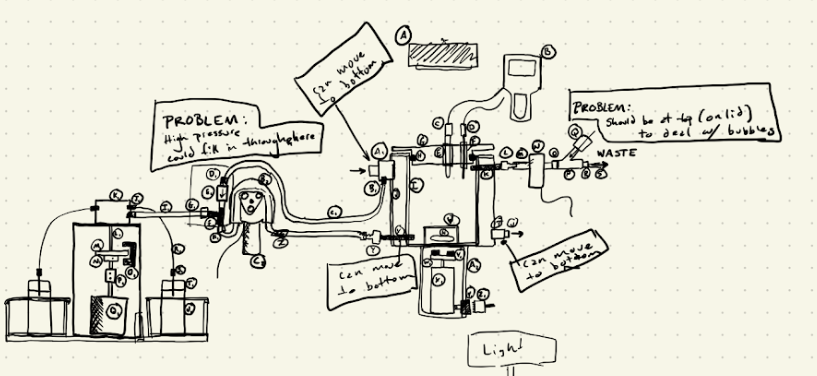 Rapid resilience evaluator
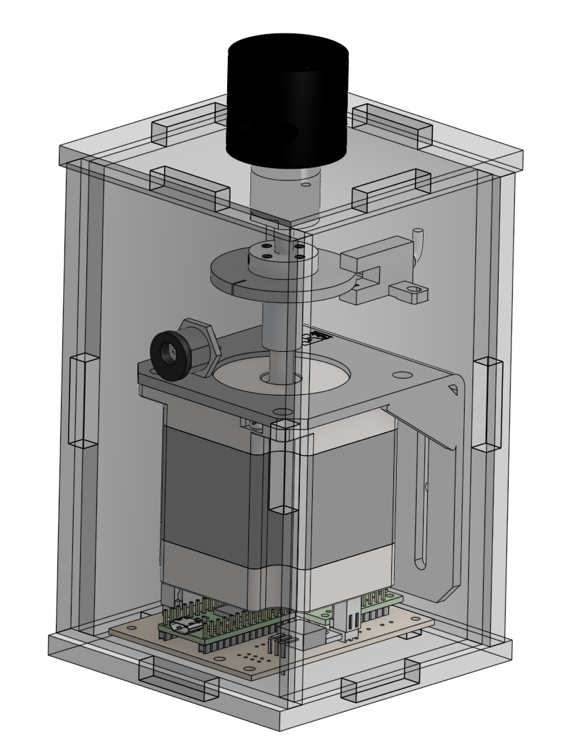 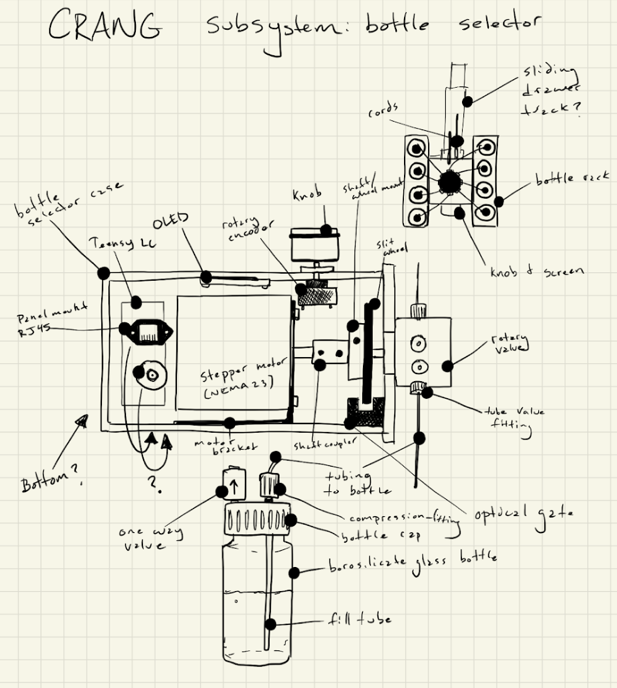 Tools for restoration
4
21
THANK YOU
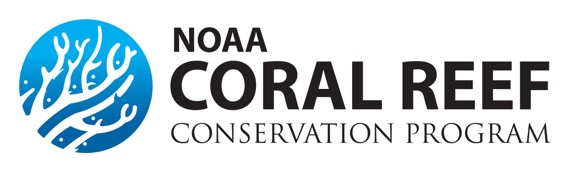 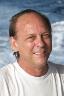 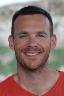 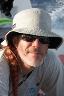 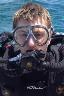 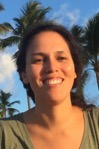 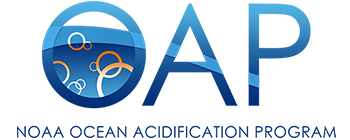 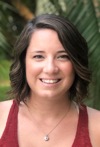 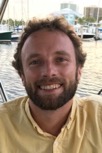 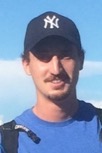 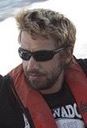 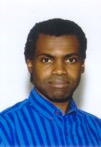 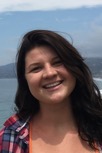 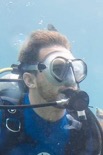 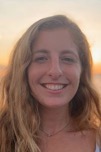 +‘Omics initiative
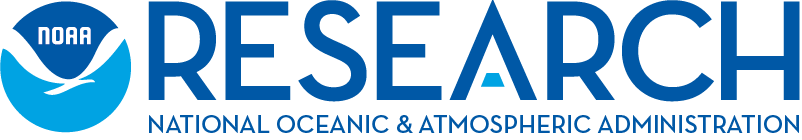